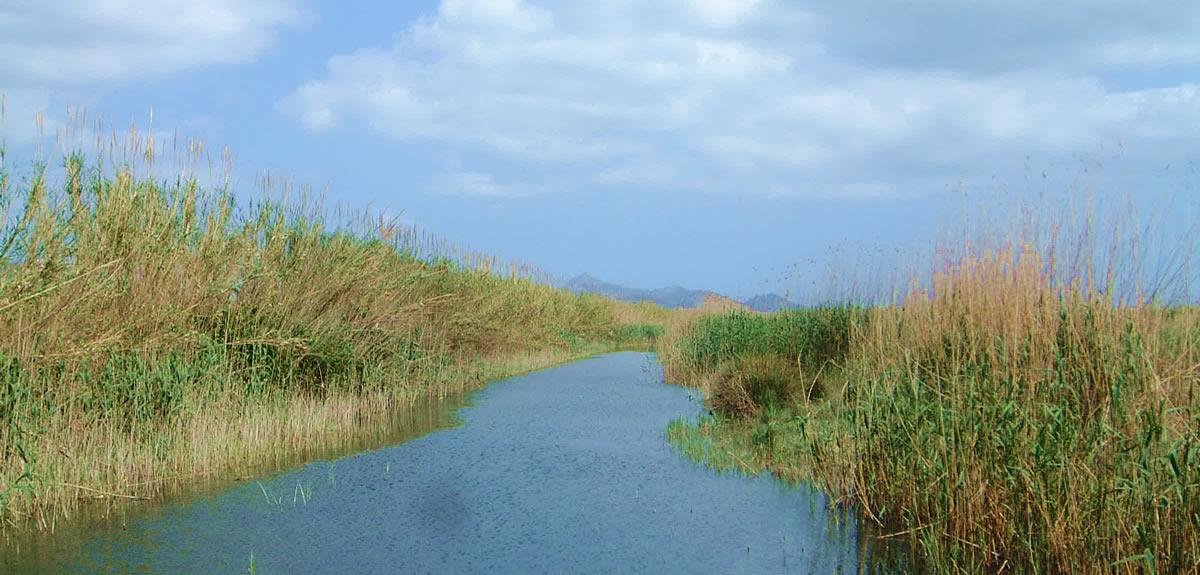 ACTIVITATS DE DESENVOLUPAMENT
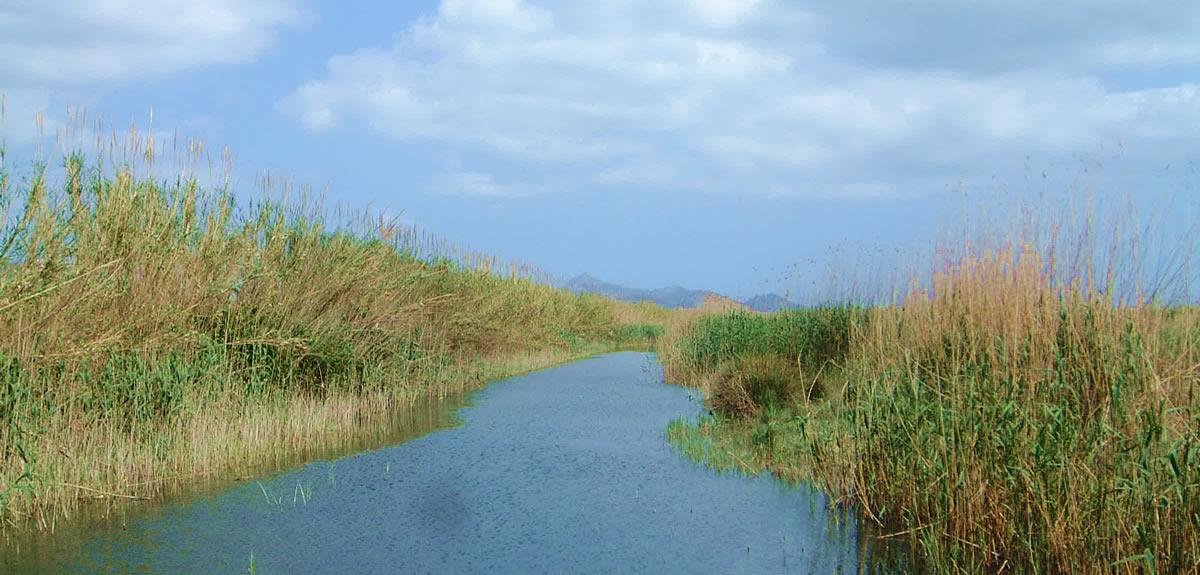 1-PROJECTE DE RECERCA
Es realitzarà en grups cooperatius de 4 membres.

Els temes són escollits pels propis alumnes.

El mestre ofereix webragrafia i bibliografia  per a   consultar. 
 



-
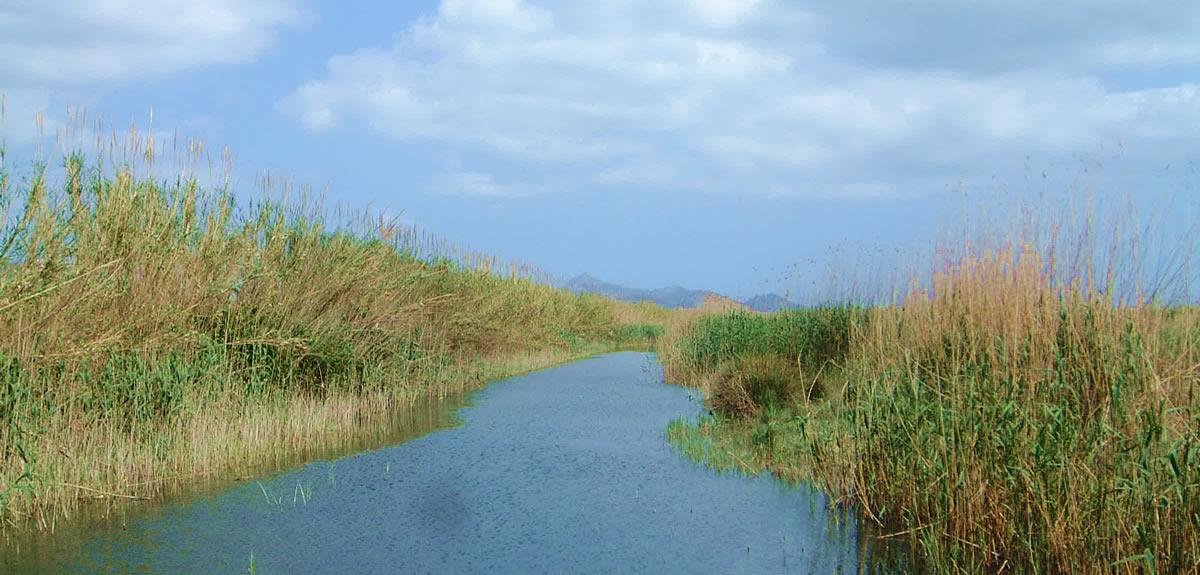 1-PROJECTE DE RECERCA
-
TEMES PER AL PROJECTE DE RECERCA


-Què són els parcs naturals? i els espais protegits? 

-La flora 
-La fauna 
-Activitat humana 

-Normes i aspectes de seguretat i conservació dels espais naturals protegits. 
-Tipus d’espais segons el nivell de protecció i categoria 



-
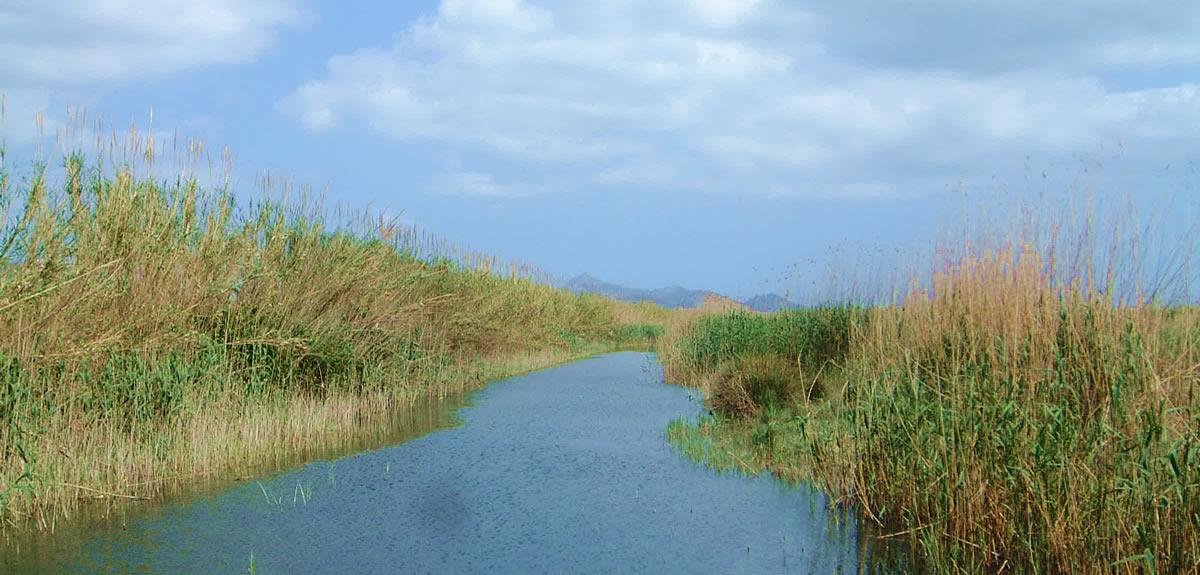 1-PROJECTE DE RECERCA
-
WEBGRAFIA I BIBLIOGRAFIA QUE OFEREIX EL MESTRE.

http://www.caib.es/sites/M34/definicio_i_figures-21475/
 http://ca.balearsnatura.com/home/ http://herbarivirtual.uib.es/cat-med/index.html
-
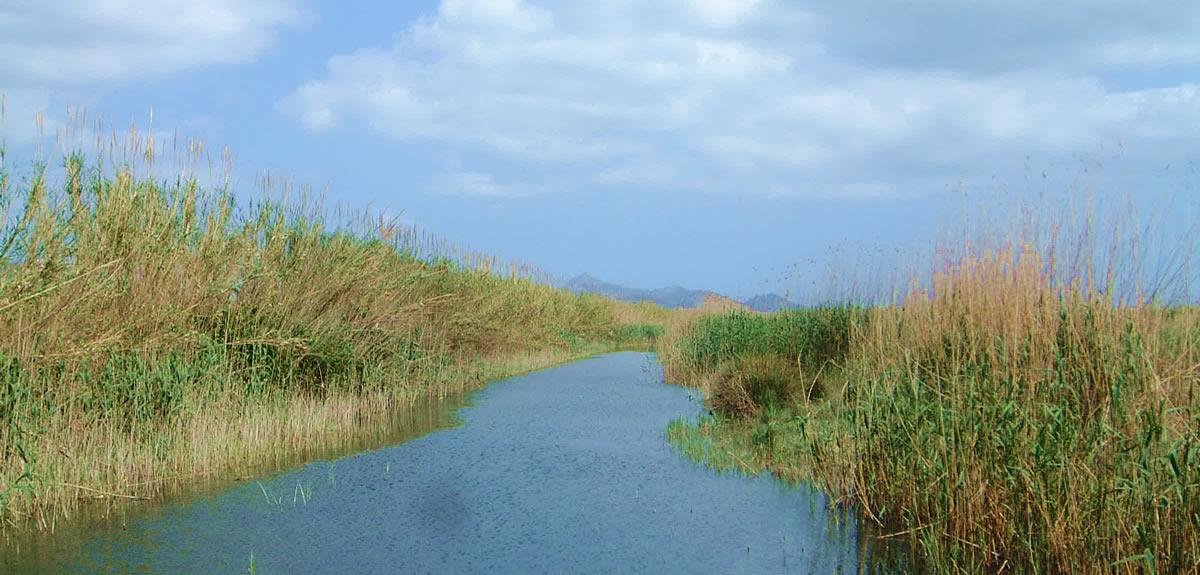 1-PROJECTE DE RECERCA
Desenvolupament de l’activitat

1er- Recerca d’informació, comprendre i resumir
2n- Realització de power point amb:
-
- Introducció de tema, desenvolupament i conclusió. 
- Indicar les fonts que heu consultat.
- Una reflexió del grup
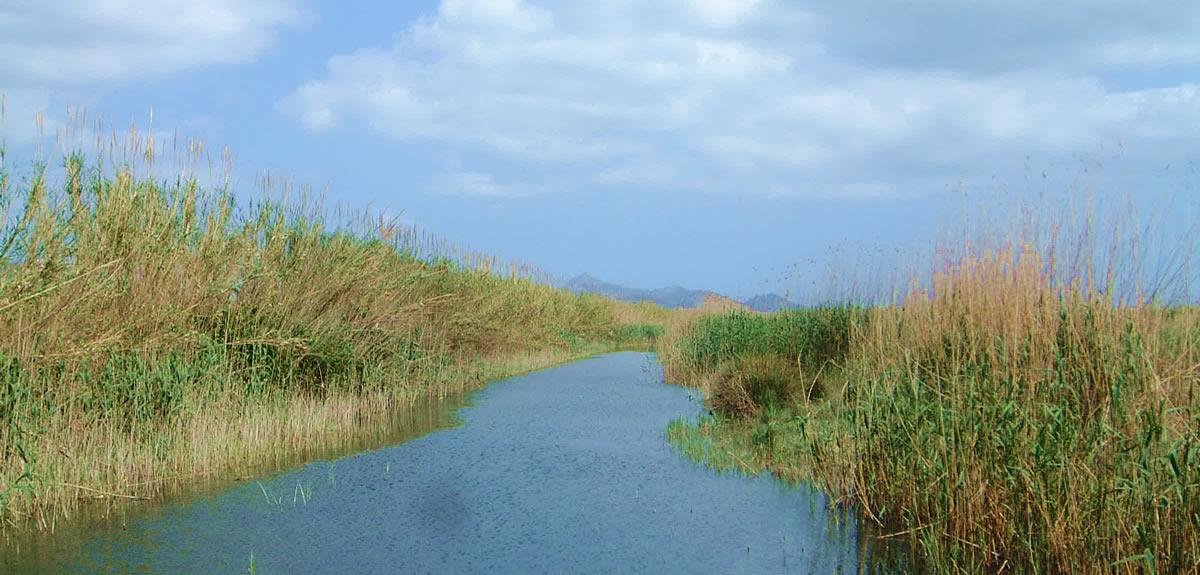 2-CONCURS D’EXPERTS EN FLORA I FAUNA DE L’ALBUFERA
-Activitat preparatòria 

-En grups de 4 alumnes, fomentant el treball en equip. Els alumnes hauran d'investigar quins són les espècies animals i vegetals i el paisatge més característic de s’ Albufera. 

-Amb la informació recollida, hauran de preparar fitxes de cada espècie.
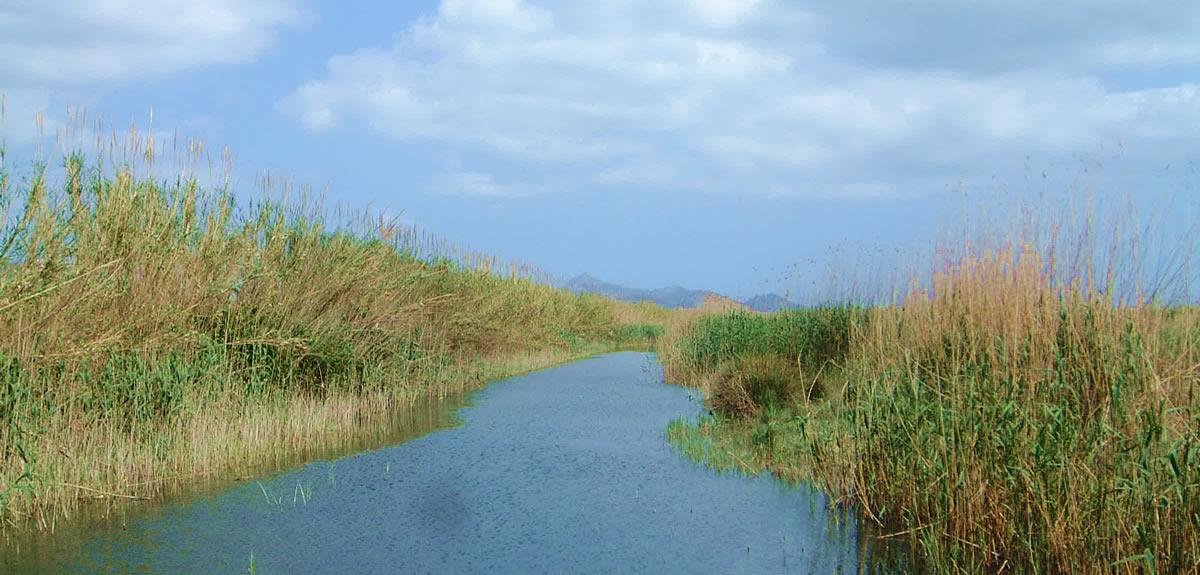 2-CONCURS D’EXPERTS EN FLORA I FAUNA DE L’ALBUFERA
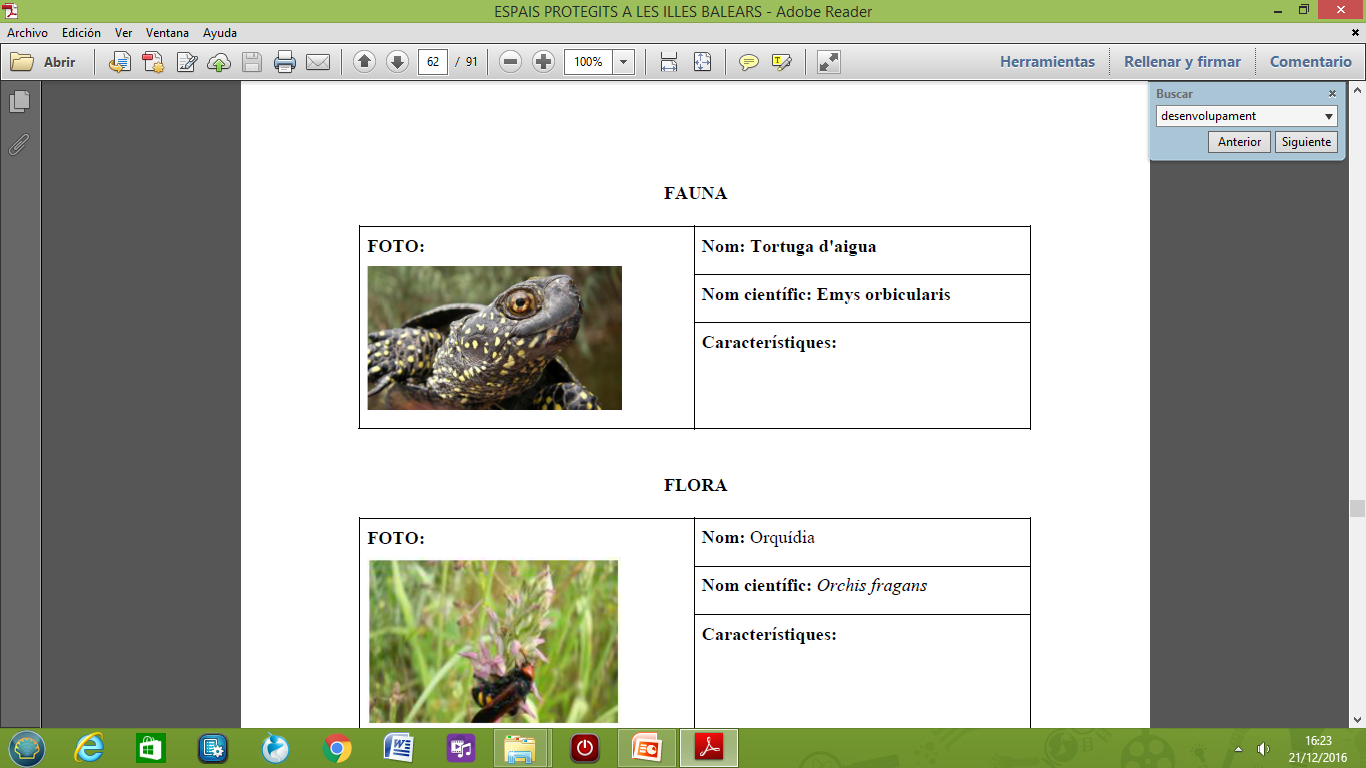 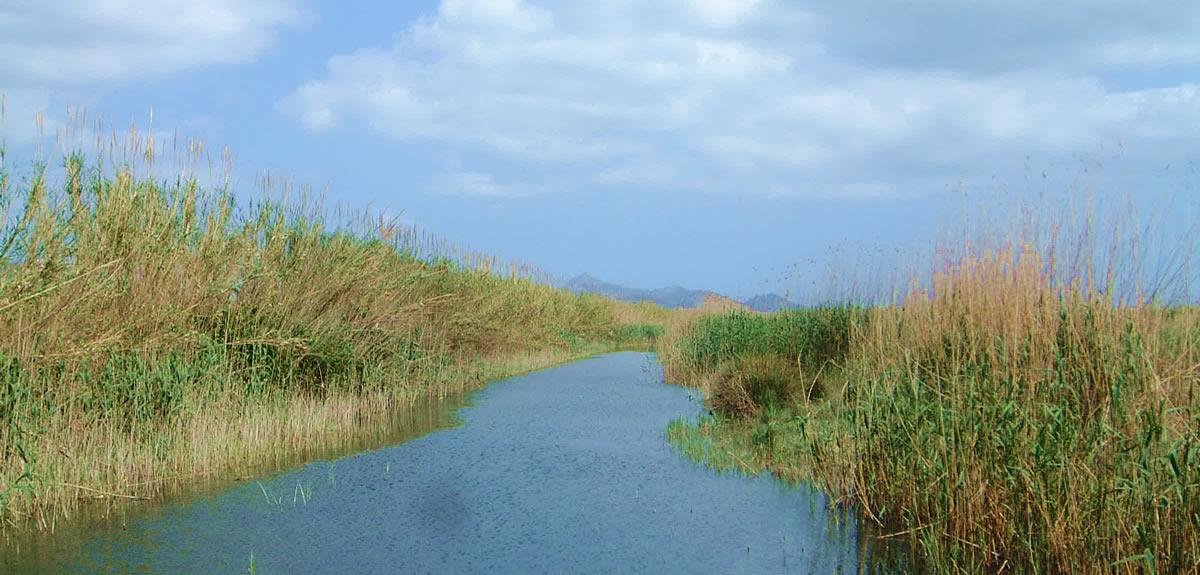 3-SORTIDA A L’ALBUFERA
-Els alumnes, a partir de les fitxes preparades (especies vegetals i animals més característics) anteriorment a la sortida, al llarg de tot l’itinerari hauran d’identificar les espècies vegetals i animals de les fitxes preparades.
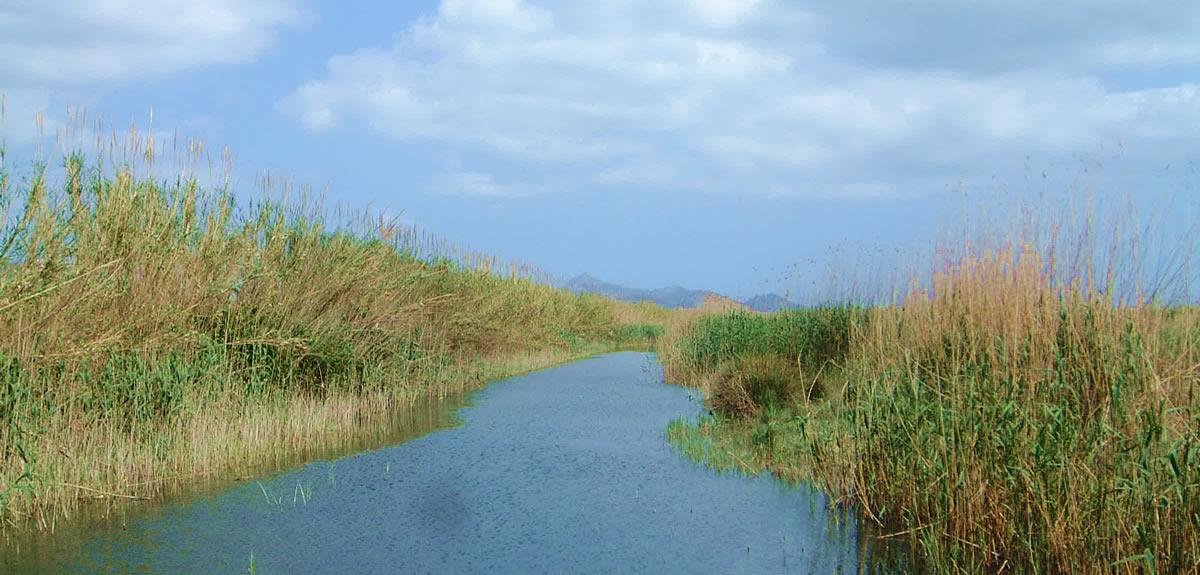 3-SORTIDA A L’ALBUFERA
Respecte d'aquelles que no han estat prèviament identificades en les fitxes, hauran de prendre nota de les característiques de las plantes (forma, altura, fulles, colors, etc), realitzar una fotografia
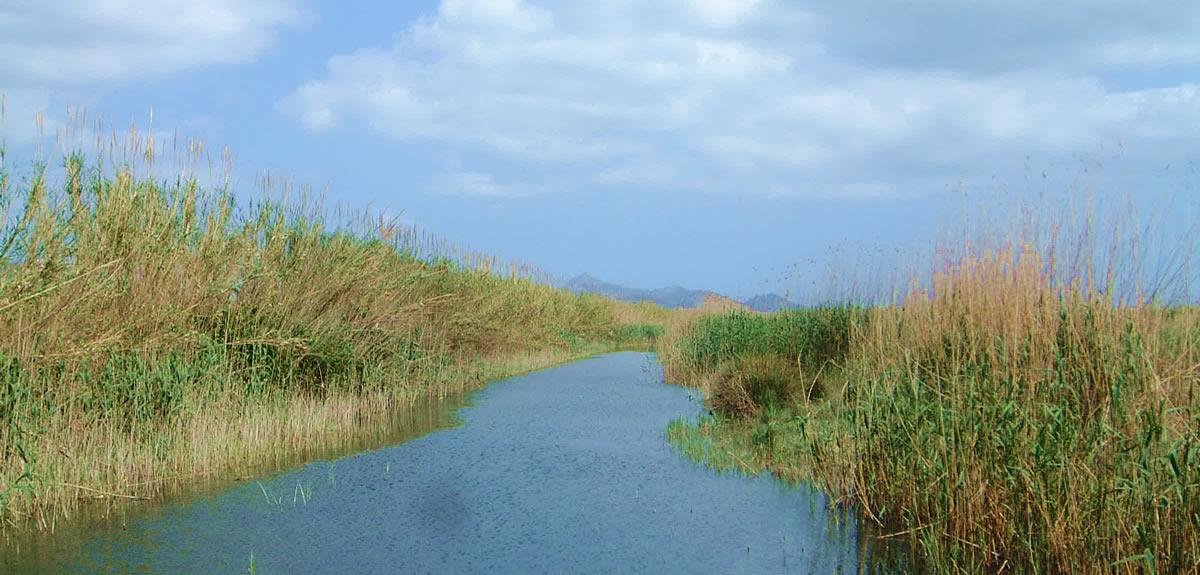 3-SORTIDA A L’ALBUFERA
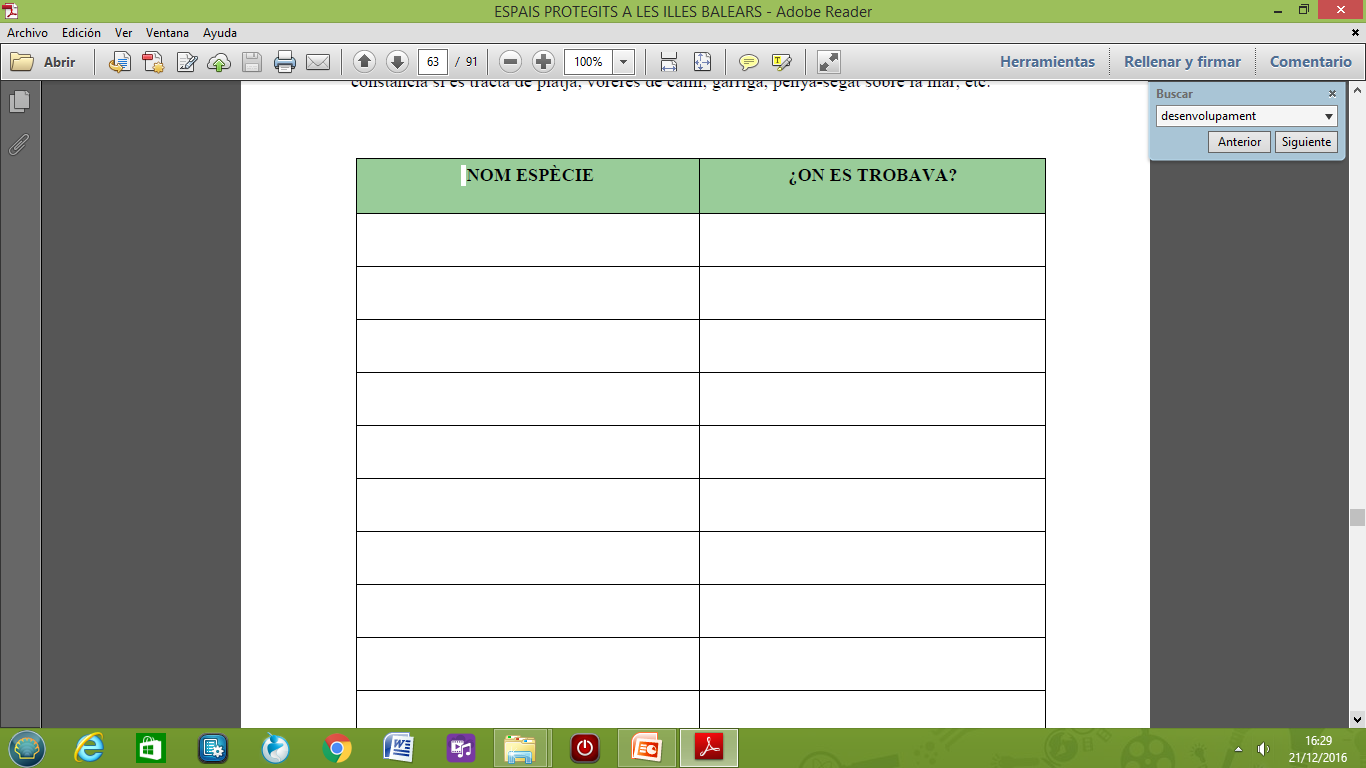